MOKINIŲ PROFESINIO ORIENTAVIMO (UGDYMO KARJERAI)STEBĖSENA 2021-2022 m.m.
Lietuvos mokinių neformaliojo švietimo centras
Ugdymo karjerai skyrius
2023
UGDYMO KARJERAI STEBĖSENA
Nuo 2012 m. profesinio orientavimo stebėsena yra „vientisa ir integrali valstybės švietimo ir mokslo stebėsenos dalis“1
„Ugdymo karjerai stebėsenos tikslas – renkant ir analizuojant duomenis apie ugdymo karjerai paslaugų organizavimą ir teikimą – ugdymo karjerai procesai, įskaitant ugdymo karjerai paslaugų organizavimui ir teikimui reikalingą indėlį, ugdymo karjerai paslaugų rezultatus, pasekmes ir poveikį, kontekstą, kuriame ugdymo karjerai paslaugos yra teikiamos bei naudojant švietimo, kitų valstybės registrų ir/ arba informacinių sistemų duomenis, sudaryti prielaidas kokybiškai funkcionuoti ugdymo karjerai sistemai, optimaliai paskirstyti žmogiškuosius, finansinius ir materialinius išteklius, analizuoti ir vertinti ugdymo karjerai sistemos būklę ir pokyčius, prognozuoti ugdymo karjerai sistemos kaitą“.2
Dešimtus metus Lietuvos mokinių neformaliojo švietimo centras rinko duomenis apie praėjusių 2021-2022 mokslo metų mokinių profesinio orientavimo (karjeros) paslaugas, šių paslaugų gavėjus ir teikėjus ugdymo karjerai stebėsenos informacinės sistemos (UKSIS) pagalba.




 1 Profesinio orientavimo vykdymo tvarkos aprašas. Lietuvos Respublikos Vyriausybės 2022 m. rugpjūčio 24 d. Nr. 847
2 Ugdymo karjerai stebėsenos modelio aprašas. http://www.mukis.lt/lt/profesinio_orientavimo_paslaugos_mokyklose/stebesenos_modelis.html
UGDYMO KARJERAI RODIKLIAI
Mokinių profesinio orientavimo (ugdymo karjerai) stebėsenos rodikliai klasifikuojami ir analizuojami pagal Konteksto-Indėlio-Proceso-Rezultato modelio dalis ir švietimo sritis (bendrasis ugdymas ir profesinis mokymas).
Ugdymo karjerai stebėsenos rodiklių sąrašą sudaro rodikliai, atspindintys ugdymo karjerai sistemos būklę, skirtumų ir/ ar pokyčių mastą bei svarbiausių valstybės lygmens ugdymo karjerai tikslų įgyvendinimą. 
2021-2022 m.m. buvo renkami kiekybiniai duomenys  14-ai profesinio orientavimo (ugdymo karjerai) stebėsenos rodiklių, iš kurių 10-čiai rodiklių duomenys gauti iš bendrojo ugdymo mokyklų ir profesinio mokymo įstaigų. 
Duomenis teikiančios mokyklos: profesinio mokymo įstaigos ir jų skyriai, bendrojo ugdymo mokyklos. Nebuvo renkami/teikiami duomenys apie  bendrojo ugdymo mokyklų mokinius, kurie mokosi pagal pradinio ugdymo programą (1–4 klasės); apie asmenis, kurie tobulina turimą arba įgyja naują kvalifikaciją profesinio mokymo įstaigose (tęstinis profesinis mokymas); apie pagal profesinio mokymo programą besimokančius mokinius, kurie stodami turėjo aukštesnį už vidurinį išsilavinimą ir kitais numatytais atvejais.
UKSIS DUOMENŲ SURINKIMO REZULTATAI
Duomenis apie 2021-2022  mokslo metais organizuotą ir vykdytą mokinių profesinį orientavimą rinko ir pateikė  612  švietimo įstaigų (76 proc. visų UKSIS teikėjų):  
18 profesinio mokymo įstaigų ir jų skyrių (35 proc.) bei 
594 bendrojo ugdymo mokyklos ir jų skyriai (79 proc.).
                 Duomenys reprezentuoja 242 006 mokinių ugdymo karjerai situaciją                    2021-2022 mokslo metais (iš jų 130 697 gimnazijų, 56 255 progimnazijų,                     24 225 pagrindinių, 32 699 profesinių mokyklų mokinių).
Nepakankamas mokyklų įsipareigojimas, nes profesinio orientavimo stebėsenos rodikliai nėra patvirtinti (kaip pažymima Valstybės kontrolės ataskaitoje dėl mokinių profesinio orientavimo organizavimo ir įgyvendinimo, 2014 m.)
Mokymo įstaigų reorganizacija  (bendrojo ugdymo mokyklų susijungimas, daliai mokyklų tampant skyriais, vidurinių mokyklų pertvarka į gimnazijas ir progimnazijas, profesinių mokyklų sujungimas). Prarandami UKSIS duomenys, nes už pernykščius metus nei dėl reorganizacijos panaikinti, nei naujai susikūrę subjektai  duomenų pateikti negali
Mokyklose didelė kaita karjeros specialistų, teikiančių UKSIS duomenis
Mokyklos teigia neturinčios karjeros specialisto
Mokyklos laiku neužregistruoja naujai paskirtų UKSIS duomenų teikėjų 
Skirtingas karjeros koordinatorių aktyvumas savivaldybėse informuojant ir kuruojant mokyklas
Dažniausios ugdymo karjerai duomenų nepateikimo priežastys
KONTEKSTO RODIKLIAI
Konteksto rodikliai - rodikliai, kurie apibūdina mokinį supančios ir darančios įtaką jo mokymui(-si) aplinką.




Vidurinio ugdymo aprėptis 2022 m. :
bendrojo ugdymo mokykla – 37,32 proc., 
profesinė mokykla– 8,48proc.
Nedirbančio, nesimokančio ir mokymuose nedalyvaujančio 15-24 m. jaunimo  (angl. NEET) 2022 m. Lietuvoje  buvo 9,7  proc. , panašiai kaip        ES vidurkis -  9,6 proc.
Ugdymo karjerai stebėsenos konteksto rodikliai:
Vidurinio ugdymo aprėptis (ŠVIS duomenys)
	(Tai konteksto rodiklis, rodantis šalies ir savivaldybės 17-20 m. jaunimo, siekiančio vidurinio išsilavinimo Lietuvoje dalį.)
Niekur nedirbančių ir nesimokančių 15-24 m. asmenų dalis, proc. (Statistikos departamento duomenys)
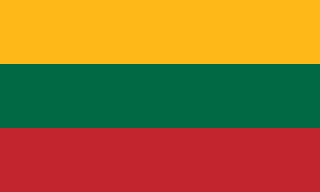 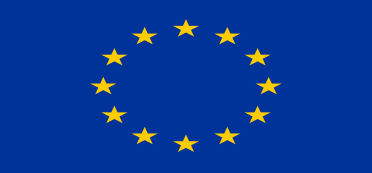 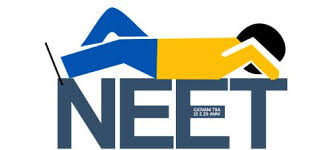 9,7 %
9,6 %
INDĖLIO RODIKLIAI
Indėlio rodikliai – rodikliai, kurie apibūdina ugdymo karjerai sistemos materialiuosius ir finansinius bei žmogiškuosius išteklius, skirtus ugdymo karjerai veikloms įgyvendinti.
Ugdymo karjerai stebėsenos indėlio rodikliai:
Karjeros specialistų pasiskirstymas pagal lytį, proc.*
Karjeros specialistų, turinčių aukštąjį išsilavinimą, tiesiogiai susijusį su profesiniu orientavimu (ugdymu karjerai), dalis, proc.*
Vidutinis karjeros specialisto kvalifikacijai tobulinti panaudotų valandų skaičius, ak. val.*
Karjeros specialistų, turinčių 2 m. ir mažesnę patirtį, dalis, proc.*
Vienam karjeros specialisto etatui tenkantis mokinių skaičius, vnt.**
Vidutinės vienam mokiniui tekusios profesinio orientavimo (ugdymo karjerai) lėšos, Eur**

*Mokyklų atstovų į UKSIS suvesti duomenys
** Mokyklų atstovų į UKSIS suvesti duomenys ir ŠVIS duomenys
Karjeros paslaugų teikėjų tinklo išdėstymas, 2021-2022 m.m.
1 LR Vyriausybės 2022 08 24 nutarimo Nr. 847 „Dėl Profesinio orientavimo vykdymo tvarkos aprašo patvirtinimo”  17 p. nustatytas karjeros specialistų, etatų pasiskirstymo santykis
Karjeros specialistų  kvalifikacija ir patirtis savivaldybėse,  2021-2022 m.m.
Turi  2 metų ir mažesnę darbo patirtį specialistų
< 50%
*
=> 50%
*
Turi  aukštąjį išsilavinimą, tiesiogiai susijusį su  profesiniu orientavimu
*
*
0   %
< 50%
=> 50%
*    nepateikė
Karjeros specialistų  kvalifikacijai tobulinti skirtas laikas  (ak. val. per metus), 2021-2022 m.m.
Karjeros specialisto kvalifikacijos tobulinimo programos apimtis 200 ak. val. 
(Lietuvos Respublikos
švietimo, mokslo ir sporto ministro
2022 m. balandžio 25 d. įsakymu Nr. V-617)
Karjeros specialistui, dirbančiam Švietimo įstaigoje, rekomenduojama tobulinti kvalifikaciją 40 val. per metus
(Lietuvos Respublikos
švietimo, mokslo ir sporto ministro
2022 m. rugpjūčio 31 d. įsakymu Nr. V-1334 patvirtintos „Rekomendacijas dėl karjeros specialistų funkcijų ir profesinio orientavimo paslaugų teikimo švietimo įstaigose“, 5 p.)
iki 10
10-39
40 ir daugiau
nepateikė
Mokinių profesinio orientavimo finansavimo kaita, 2015-2022m.m.
Mokinių profesinio orientavimo finansavimas savivaldybėse, 2021-2022 m.m.
Iki 1 Eur/mokiniui

1,00-1,99 Eur/mokiniui

2,00-2,99
Eur/mokiniui

 3 ir daugiau Eur/mokiniui
INDĖLIO RODIKLIAI-REZULTATŲ APŽVALGA
Mokyklų duomenimis, 2021-2022 m. m. profesinio informavimo ir konsultavimo, ugdymo karjerai paslaugas mokyklose organizavo ir teikė 525 asmenys1, iš kurių 95 proc. moterys.
 15  proc. specialistų turėjo aukštąjį išsilavinimą, tiesiogiai susijusį su profesiniu orientavimu. Didžiausias procentas specialistų su tokiu išsilavinimu dirbo profesinio mokymo įstaigose ir progimnazijose (atitinkamai 21 ir 17 procentų).
70 proc. specialistų turėjo ilgesnę nei 2 metų darbo patirtį teikiant profesinio informavimo ir konsultavimo paslaugas.
Karjeros specialistai kvalifikaciją kėlė vidutiniškai 12 ak. val. per metus.2
 Vienam karjeros specialistui teko vidutiniškai 460 mokinių, vienam     specialisto etatui - apie 2025 mokinių.
Bendra profesinio orientavimo lėšų suma (mokinių pažintinei veiklai ir    profesiniam orientavimui arba tik profesiniam orientavimui panaudotų „klasės  krepšelio“  lėšų suma) praėjusiais mokslo metais buvo    427 052 eur, arba 1,76 eur vienam mokiniui (1,95 Eur bendrojo ugdymo mokyklose, 0,54 Eur profesinio mokymo įstaigose).
1 Nacionalinės švietimo agentūros duomenimis, 2021-2022 m.m. buvo registruota    17  karjeros    specialistų.
        2  Rekomenduojama 40 ak. val. per metus. Lietuvos Respublikos švietimo, mokslo ir sporto ministro 2022 m. rugpjūčio 31 d. įsakymu Nr. V-1334 patvirtintos „Rekomendacijas dėl karjeros specialistų funkcijų ir profesinio orientavimo paslaugų teikimo švietimo įstaigose“, 5 p
PROCESO RODIKLIAI
Proceso rodikliai – rodikliai, kurie apibūdina ugdymo karjerai paslaugų (karjeros valdymo kompetencijų ugdymo, konsultavimo karjerai ir kt.) turinį ir ugdymo karjerai paslaugų vadybos procesus (paslaugų teikimo planavimas, organizavimas, teikimas, koordinavimas, priežiūra, įvertinimas, ugdymo karjerai kokybės valdymas, ugdymo karjerai edukacinės aplinkos kūrimas ir turtinimas).
Ugdymo karjerai stebėsenos  proceso rodikliai: 
Mokinių, gavusių individualių profesinio orientavimo (karjeros) paslaugų (savo mokykloje), dalis, proc.
Mokinių, gavusių profesinio orientavimo (karjeros) paslaugų mokinių grupėje (savo mokykloje), dalis, proc.
Mokinių, gavusių profesinio orientavimo (karjeros) paslaugų (už mokyklos ribų), dalis, proc.

Duomenų šaltinis: Mokyklų atstovų į UKSIS suvesti duomenys ir ŠVIS duomenys
PROCESO RODIKLIAI - APŽVALGA
Profesinio orientavimo (karjeros) paslaugų prieinamumas  savo mokykloje
Pagrindiniai tiek individualių, tiek grupinių karjeros paslaugų gavėjai mokinių grupėse 2021-2022 mokslo metais, kaip ir ankstesniais metais, buvo 9-10 klasių ir 11-12 klasių mokiniai.
Profesinio orientavimo (karjeros) paslaugų prieinamumo pagal institucijos grupę ir metus kaita 2012/2013 – 2021/2022 m.m.
Bendrojo ugdymo
mokyklose
Profesinio 
mokymo įstaigose
Profesinio orientavimo (karjeros ) paslaugų prieinamumas už mokyklos ribų,2021-2022 m.m.
Vidutiniškai 40 proc. mokinių gavo profesinio orientavimo paslaugų už mokyklos ribų.
 Daugiausiai (apie 43 proc.) šių paslaugų gavo    11-12 klasių  mokiniai, mažiausiai (7-13 proc.) – besimokantys pagal profesinio mokymo programas.
Mokinių, gavusių profesinio orientavimo paslaugų už mokyklos ribų (proc.),        2021-2022 m.m.
> 70%
30-70%
<30%
REZULTATO RODIKLIAI
Rezultato, poveikio ir pasekmių rodikliai – rodikliai, kurie apibūdina ugdymo karjerai paslaugų gavėjų įgytas kompetencijas (savęs pažinimo, mokymosi ir karjeros galimybių pažinimo, specialiąsias karjeros kompetencijas, dermę su bendrųjų kompetencijų ugdymu) ir ugdymo karjerai paslaugų teikėjų rezultatus, poveikį ir pasekmes (ugdymo karjerai veiklų tikslingumą, visų tikslinių grupių aprėpties požymius, kt.).
Ugdymo karjerai stebėsenos rezultato rodikliai:
Mokinių, rengusių karjeros planą, dalis, proc.*
Mokinių, po 10 kl. netęsiančių mokslo bendrojo ugdymo mokykloje arba profesinio mokymo įstaigoje, dalis, proc.**
Mokinių, po 12 kl. netęsiančių mokslo profesinio mokymo įstaigoje, kolegijoje ar universitete, dalis, proc.**

*Duomenų šaltinis: UKSIS ir ŠVIS duomenys
**Duomenų šaltinis: ŠVIS duomenys
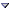 REZULTATO RODIKLIAI - APŽVALGA
Mokinių karjeros planų rengimas
Karjeros planas – tai veiksmų seka, padedanti siekti karjeros tikslų. 
Tai rezultato rodiklis, rodantis mokinių karjeros kompetencijų lygį.

2021-2022 m.m. rengė savo karjeros planą apie 25 proc.mokinių  iš pateikusiųjų duomenis mokyklų  (arba kas penktas mokinys šalyje). 





Per paskutinius trejus metus didesnė  dalis rengusių planą buvo bendrojo ugdymo mokyklose (apie 30 proc.) ir perpus mažiau profesinio ugdymo įstaigose (apie 11 proc.).  
Tačiau kiekybinė rodiklio išraiška neatspindi, kiek pasirengti karjeros planai buvo naudingi paslaugų gavėjams.
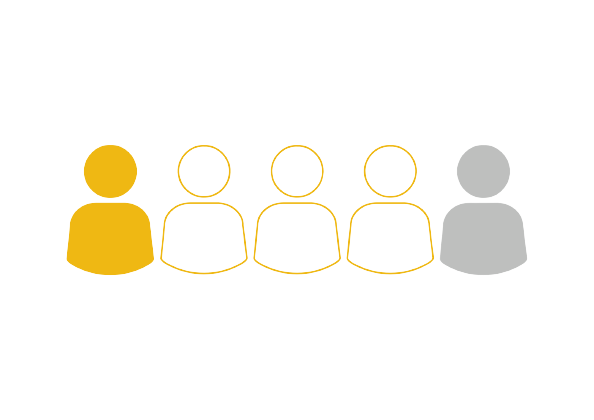 Iškritusiųjų iš mokymo sistemos dalis, 2021-2022 m.m.(1)
2021-2022 m.m. mokinių, po 10 klasės netęsiančių mokslo bendrojo ugdymo mokykloje, dalis buvo 1,84 proc., profesinio mokymo įstaigoje – 4,87 proc.
Iškritusiųjų iš mokymo sistemos dalis, 2021-2022 m.m.(2)
Mokinių, po 12 klasės netęsiančių mokslo profesinio mokymo įstaigoje, kolegijoje ar universitete, dalis sudarė  13,87%.
Išvados ir PASIŪLYMAI (1) Ugdymo karjerai stebėsenos rodiklių atnaujinimui
Siekiant ugdymo karjerai sistemos efektyvumo, reikalinga turėti veiksmingus tiek kiekybinius, tiek kokybinius stebėsenos rodiklius. Dešimtmetį yra renkami tik kiekybiniai rodikliai.1
Profesinio orientavimo finansavimo rodiklis yra vienas neaiškesnių  UKSIS duomenų teikėjams. UKSIS pagalba sudėtinga tiksliai apskaityti panaudotas profesinio orientavimo lėšas. Išlieka problema - "klasės krepšelyje" apjungtos lėšos mokinių pažintinei veiklai ir mokinių profesiniam orientavimui.

Pasitelkus akademinę bendruomenę atnaujinti kiekybinius bei išgryninti kokybinius ugdymo karjerai stebėsenos rodiklius.  
Patvirtinti aktualų kokybinių ir kiekybinių ugdymo karjerai stebėsenos rodiklių aprašą.
Išgryninti profesinio orientavimo finansavimo  metodiką.

 


1 Valstybinio audito ataskaita „Kaip organizuojamas ir vykdomas mokinių profesinis orientavimas“, Vilnius, 2014
IŠVADOS ir PASIŪLYMAI(2) Ugdymo karjerai stebėsenos duomenų surinkimui
Pagal 2022 08 24 Profesinio orientavimo teikimo tvarkos aprašo 17 p., profesinio orientavimo paslaugos pradedamos teikti ir 1-4 klasių mokiniams. Taip pat iki šiol nėra renkami Regioninių karjeros centrų veiklos rezultatai pagal vieningus  rodiklius. Siekiant profesinio orientavimo paslaugų kokybės, būtina visų profesinio orientavimo teikėjų veiklos ir rezultatų  stebėsena. Kyla iššūkis integruoti į UKSIS naujus profesinio orientavimo tiekėjus, užtikrinti efektyvesnį duomenų surinkimą.
Spręsti naujų UKSIS teikėjų (pradinio ugdymo įstaigų, Regioninių karjeros centrų) įtraukimo į UKSIS turinio ir techninius klausimus.
Siekiant mažinti administravimo naštą ir optimizuoti duomenų surinkimą, labiau automatizuoti duomenų pateikimo procesus, pasitelkiant esamas platformas ir registrus.
IŠVADOS ir PASIŪLYMAI(3) Ugdymo karjerai paslaugų prieinamumui užtikrinti
Dešimties metų ugdymo karjerai stebėsenos rezultatai rodo skirtumus tarp atskirų savivaldybių, užtikrinant sąlygas moksleiviams įgyti karjeros kompetenciją, karjeros specialistams kelti kvalifikaciją ir pan. Savivaldybėse svarbus vaidmuo tenka profesinio orientavimo koordinatoriui, nuo jo efektyvaus darbo priklauso kuruojamų mokyklų informuotumas. Stebėsenos rezultatai rodo, kad yra dideli skirtumai, kaip profesinio orientavimo koordinatoriai įsitraukia į stebėsenos užtkrinimą.
Siekiant užtikrinti profesinio orientavimo preinamumą visose savivaldybėse, reikalingi  atnaujinami karjeros specialistų ir PO  koordinatorių savivaldybėse registrai bei savivaldybių administracijų įsipareigojimas atnaujinti kontaktus, keičiantis atsakingiems už profesinio orientavimo koordinavimą darbuotojams.
Didinti karjeros paslaugų mokiniams preinamumą, užtikrinant paslaugų virtualioje aplinkoje objektyvumą ir nešališkumą.